Manchester Middle School
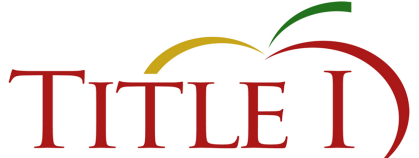 Annual Family Partnership Meeting
2021-2022
Principal: Mrs. Erica Short
Assistant Principal: Mr. Todd Holloway
Instructional Lead Teacher: Krystal Johnson
Counselor: Mr. Randy Gibson
Family Engagement Coordinator: Mrs. Kristie Battle
What is Title I ?
Title I began in 1965 (ESEA) as a federal program to ensure equal opportunities for low income school districts. 

Through Title I, the federal government disburses money to school districts based on the number of low-income families in each district as determined by census data. 

The school uses its Title I money to supplement and improve educational programs offered to help ALL students meet state standards.
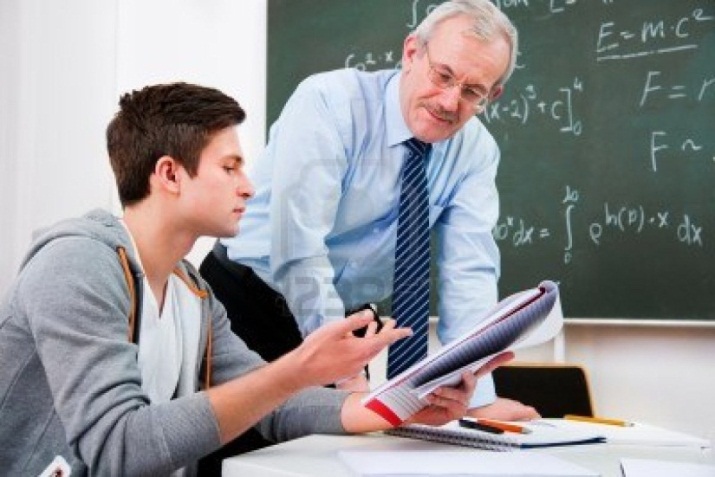 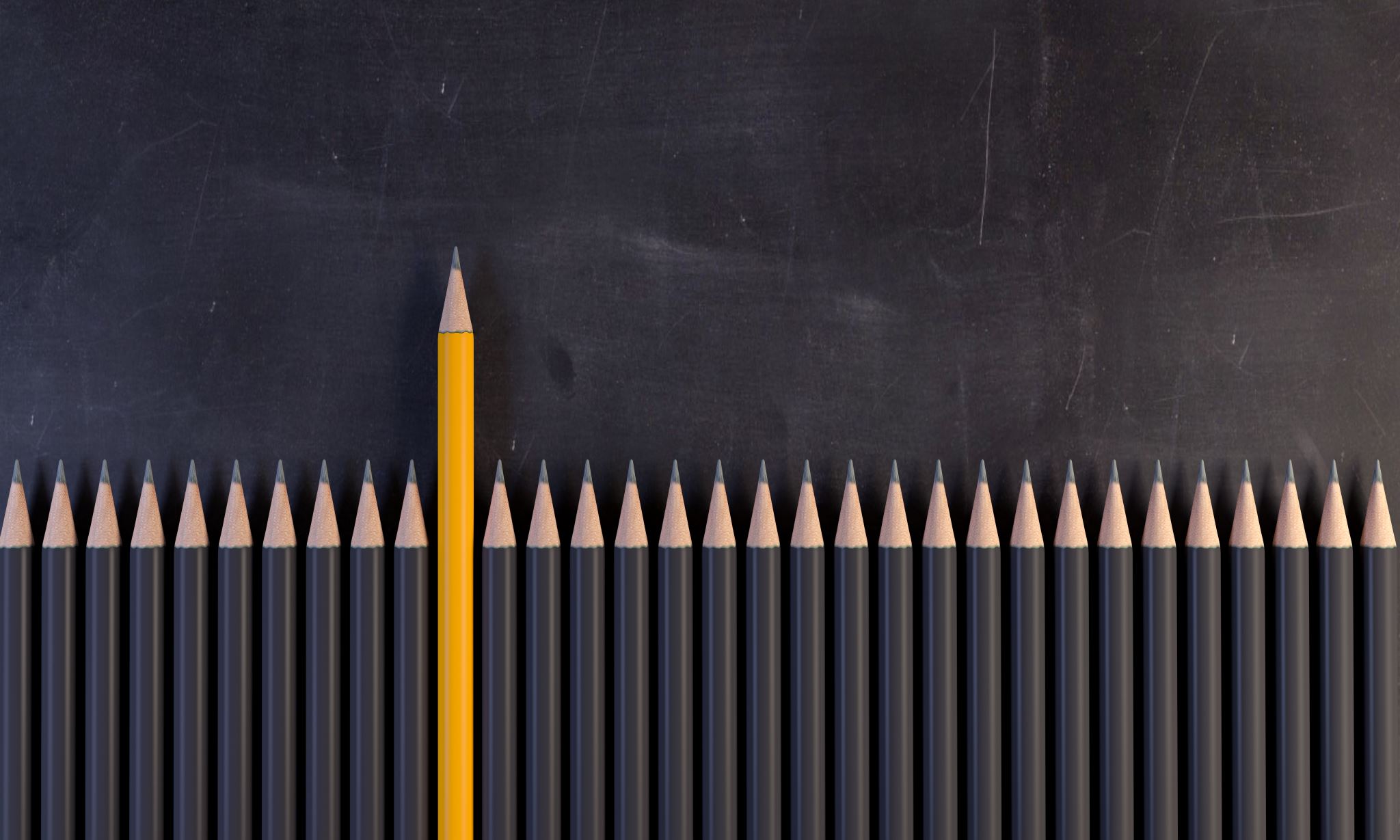 The Purpose of Title I
. . . is to ensure that ALL students have a fair, equal, and significant opportunity to obtain a high-quality education and reach, at a minimum, proficiency on challenging State academic achievement standards and State academic assessments.
Title I Schools shall:
Develop a School-Wide Plan
All Meriwether County Schools are Title I Schools!
Conduct a needs assessment/parent survey on the types of programs we offer and use parent input to guide our decision making  on ways to help students
We hold Parent workshops / presentations to train and inform parents about standards, assessments, etc…
Use Title I Money to provide ALL students with services to help them achieve academic success
We establish goals based on multiple pieces of data and determine how are we going to meet our goals through programs & interventions
We want to make all documents and forms accessible to ALL parents in a manner that is easily read and understood.
Accessibility
Copies of documents/forms can be printed in large format (upon request) and in other languages (upon request).
Family engagement resources for families
Newsletters
Title I Parent Guidebooks
How MMS uses Title I funds
Student Datebooks
Afterschool  Tutoring
Technology
Instructional Software
Staff Salaries
Supplemental Programs/Services
School Goals for FY22
Increase percentage of students reading on grade level

Demonstrate a 3% increase on the GMAS and i-Ready assessments for the 2021-2022 school year. 

Increase opportunities for family/community engagement.

Increase writing in all content areas
Georgia uses the College and Career Ready Performance Index (CCRPI) for state accountability purposes. 

The CCRPI is like a REPORT CARD for schools.

CCRPI has multiple indicators to determine a school’s performance, rather than using a single test score given at one point in time.
College and Career Ready Performance Index ~ CCRPI
CCRPI measures…
School Curriculum
You can visit the GA DOE website – Georgia Standards to view more information about our standards for instruction and resources available.     www.georgiastandards.org

Georgia Standards of Excellence (GSE)
Standards – for ELA, Math, Social Studies, Science
Additional Information:
Connection Classes
Physical Education
Health
Language Arts Remedial
Business Computer Science/CTAE
Stakeholder Involvement
Stakeholders include:  School leaders, teachers, students, parents, family members, community members.

INPUT is valued and appreciated.   (Surveys, forums)
Parent Engagement Plan
School-Family Compact
School Improvement Plan
Building Capacity
1% Parent Involvement Funds


(Share with parents copies of the compact, Parent Engagement Plan, School Improvement Plan and where they can find them on the school parent resources room / school website/social media, etc…)
Parent & Family Engagement Plan

This plan outlines how the school will involve parents and help them to help their children be successful.
1% Set Aside funds for Parent Involvement

1% of our Title I money is set aside for parent engagement.
Parent Feedback is obtained through surveys.
School~ Family Compact

The School~Family Compact is the signed agreement between all parties—parent/student/school stating how each party will help students be successful in school.
Building Capacity

Suggestions on ways that the school can best help YOU to help your child succeed at school and home.
Parent Engagement Activities
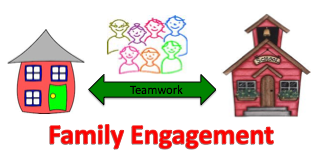 Get Involved… 
Parent Involvement Meetings 
Grade Level Meetings
Parent Conferences
School Council 
Parent Advisory Committee
PTSO Meetings
Workshops
Communication
School WEBSITE
District WEBSITE
School Newsletters
Social Media
Flyers
OneCALL
Email
REMIND
Infinite Campus
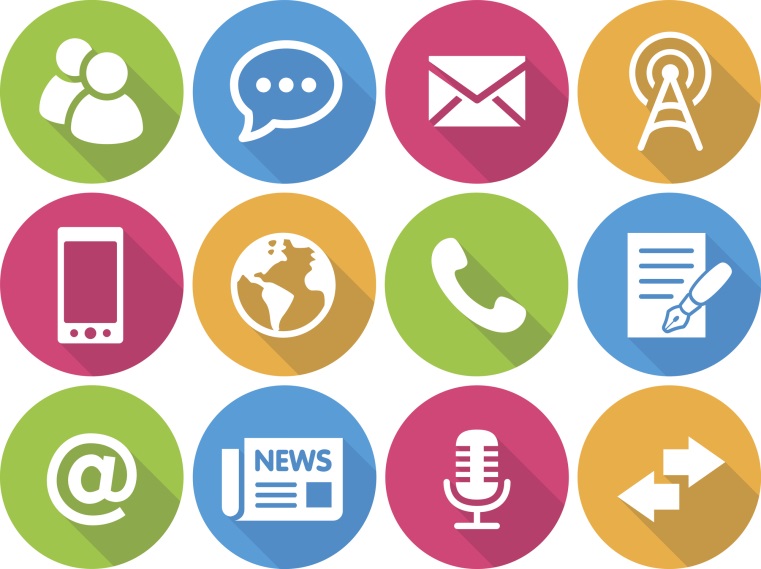 Make sure that we have YOUR current phone number, email address and address on file.